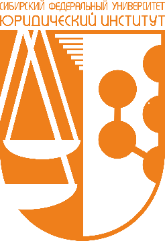 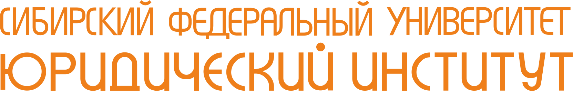 Процедура апелляции по результатам государственных аттестационных испытаний
Круглый стол «О новом порядке проведения государственной итоговой аттестации по образовательным программам высшего образования − программам бакалавриата, программам специалитета и программам магистратуры»
Красноярск, 10 ноября 2015 г.
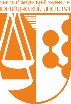 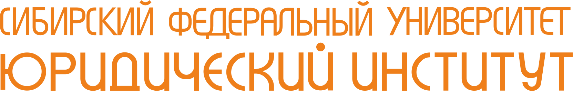 − Федеральный закон от 29.12.2012 г. № 273-ФЗ (ред. от 13.07.2015) «Об образовании в Российской Федерации» (с изм. и доп., вступ. в силу с 24.07.2015);− Приказ Минобрнауки России от 29.06.2015 г. № 636 «Об утверждении Порядка проведения государственной итоговой аттестации по образовательным программам высшего образования - программам бакалавриата, программам специалитета и программам магистратуры».
п. 49. По результатам государственных аттестационных испытаний обучающийся имеет право на апелляцию.
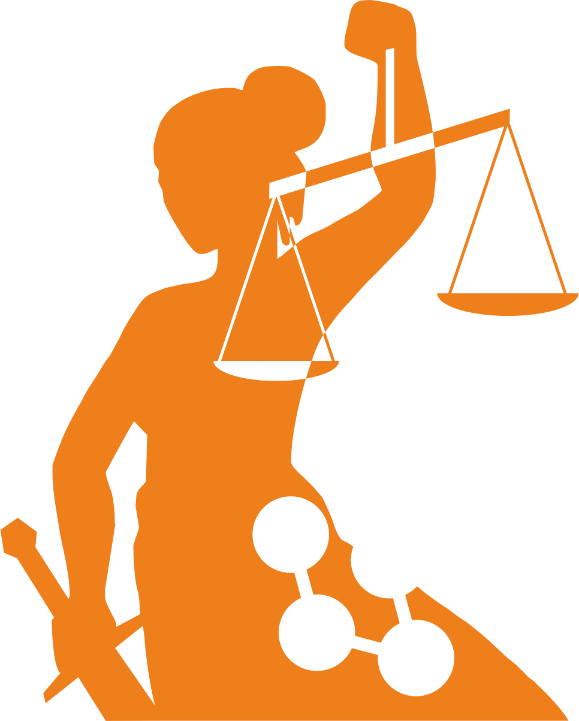 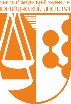 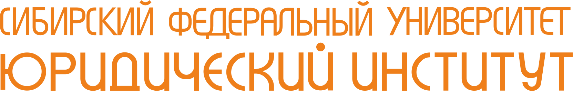 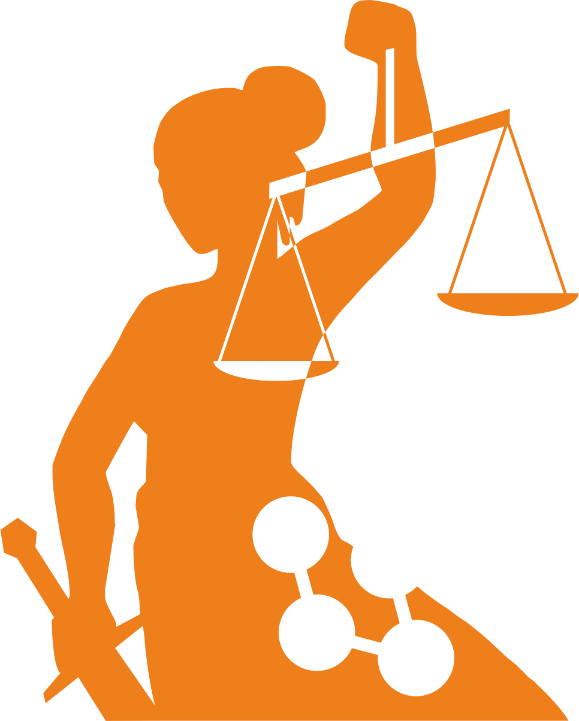 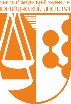 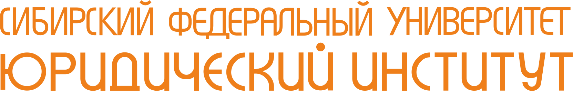 10. Государственная итоговая аттестация обучающихся организаций проводится в форме:− государственного экзамена;− защиты выпускной квалификационной работы (далее вместе - государственные аттестационные испытания).
Апелляция по проведению защиты
выпускной квалификационной работы
возможна ТОЛЬКО на процедуру проведения защиты ВКР. 

Права оспорить результат защиты ВКР у обучающегося нет.
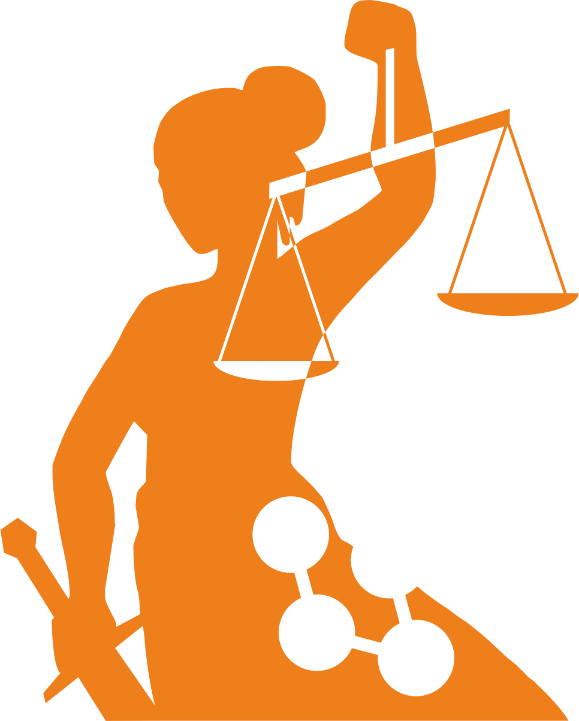 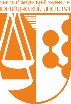 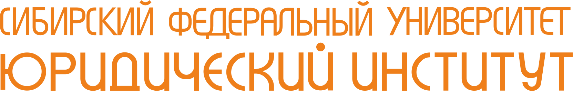 Требования к составу апелляционной комиссии
не менее 4 человек;
ППС образовательной организации, которые не входят в состав экзаменационной комиссии;
председатель комиссии − (лицо, исполняющее его обязанности, или лицо, уполномоченное руководителем организации − на основании распорядительного акта организации);
заместитель председателя комиссии;
секретарь апелляционной комиссии.

Апелляционные комиссии создаются по каждой специальности и направлению подготовки, или по каждой образовательной программе, или по ряду специальностей и направлений подготовки, или по ряду образовательных программ.
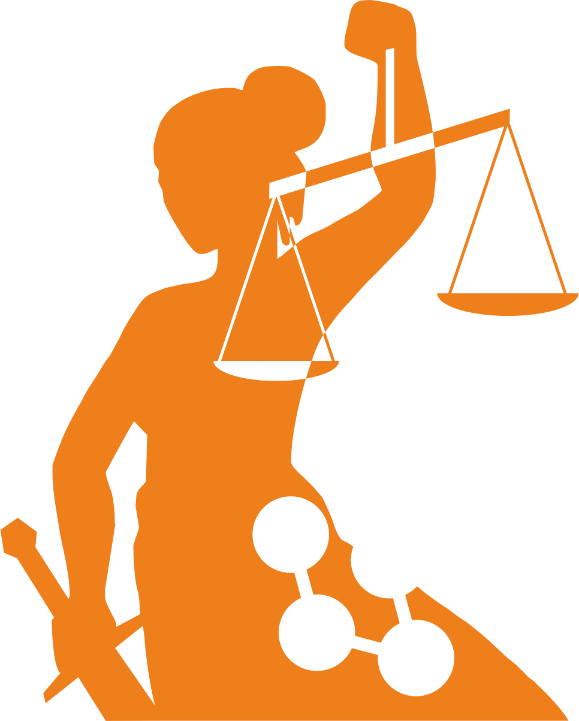 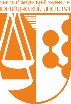 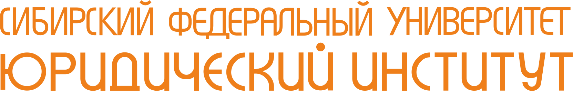 Процедура подачи и проведения апелляции
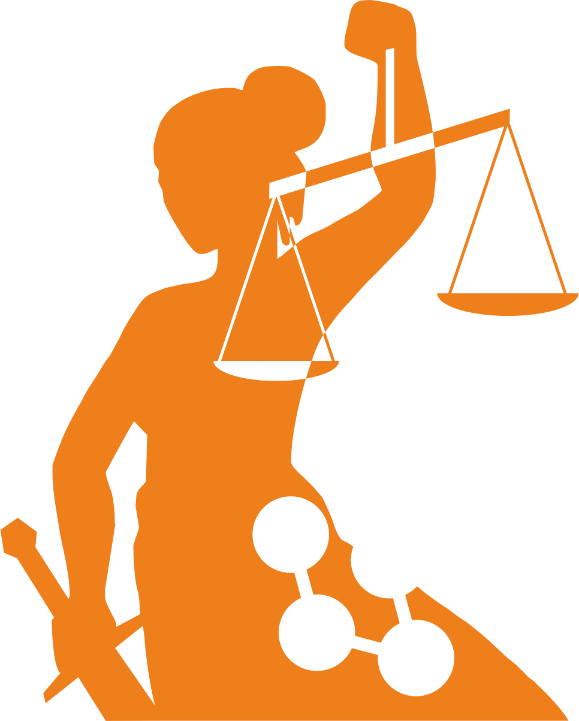 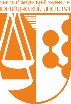 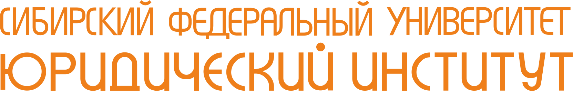 Решения, принимаемые апелляционной комиссией (п. 54)
апелляция о нарушении порядка проведения 
государственного аттестационного испытания:
об отклонении апелляции, если сведения о нарушениях процедуры проведения ГИА не подтвердились и не повлияли на результат государственного аттестационного испытания;
об отклонении апелляции, если сведения о нарушениях процедуры проведения ГИА подтвердились, но не повлияли на результат государственного аттестационного испытания;
об удовлетворении апелляции, если сведения о допущенных нарушениях процедуры проведения ГИА обучающегося подтвердились и повлияли на результат государственного аттестационного испытания.
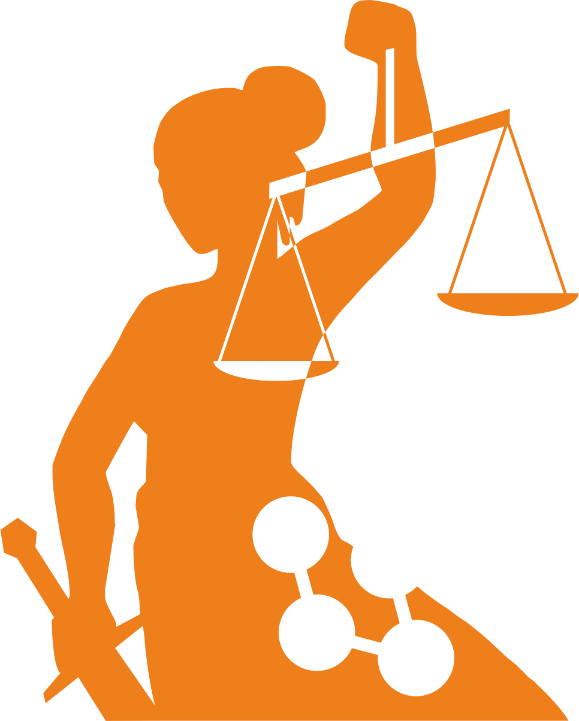 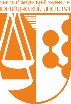 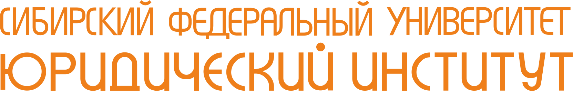 Решения, принимаемые апелляционной комиссией (п. 55)
апелляции о несогласии с результатами 
государственного аттестационного испытания

об отклонении апелляции и сохранении результата государственного аттестационного испытания;
об удовлетворении апелляции и выставлении иного результата государственного аттестационного испытания.
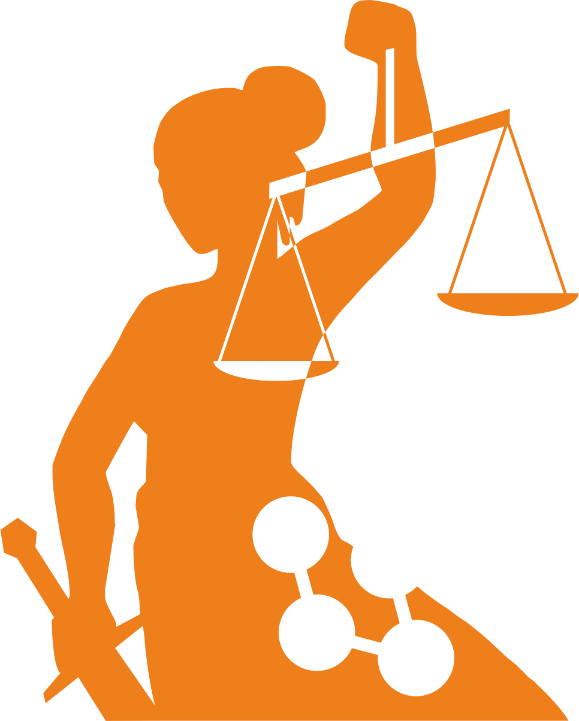 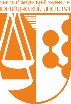 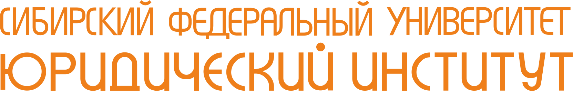 Решение апелляционной комиссии является окончательным и пересмотру не подлежит 
(п. 56)
Апелляция на повторное проведение государственного аттестационного испытания 
не принимается (п. 58)
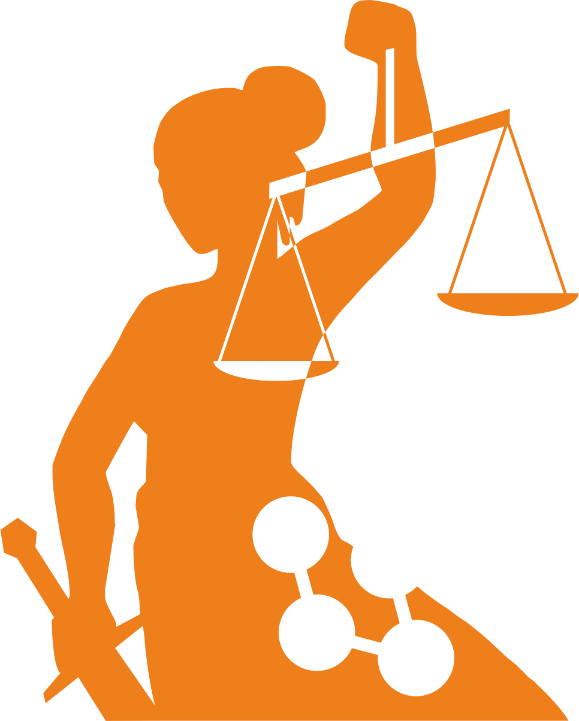 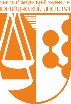 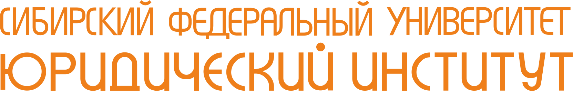 Повторное проведение государственного аттестационного испытания осуществляется в присутствии одного из членов апелляционной комиссии не позднее 15 июля (п. 57)
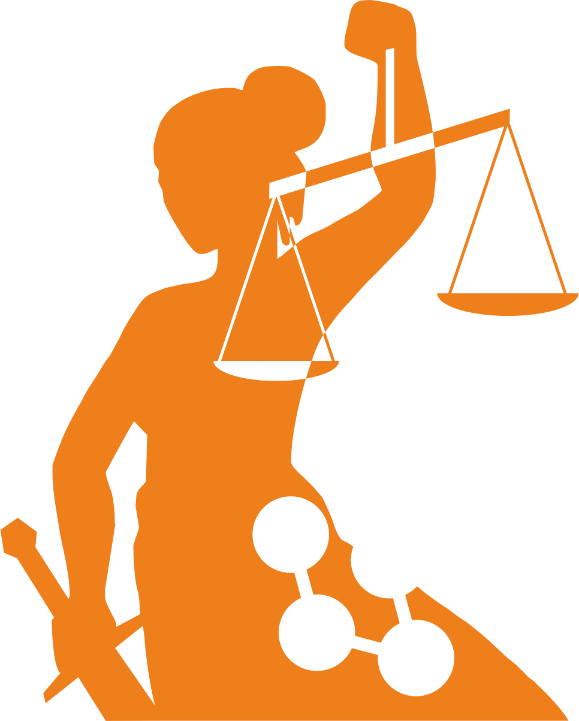 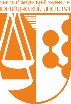 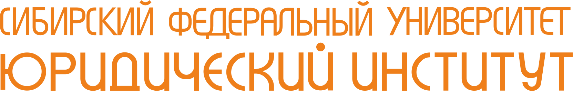 Спасибо за внимание!



    Е.В. Демьяненко
   elena_demyanenko@list.ru
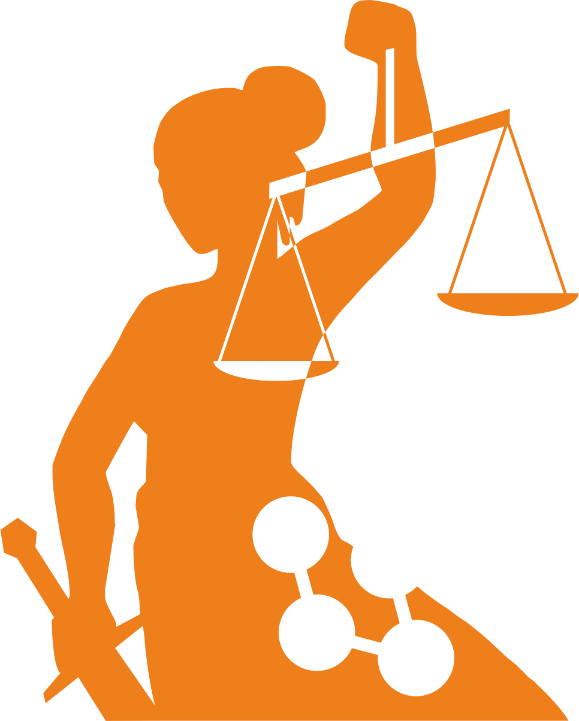